Gender Inclusivity at Shoreline
Meeting of the Board of Trustees
May 24, 2023
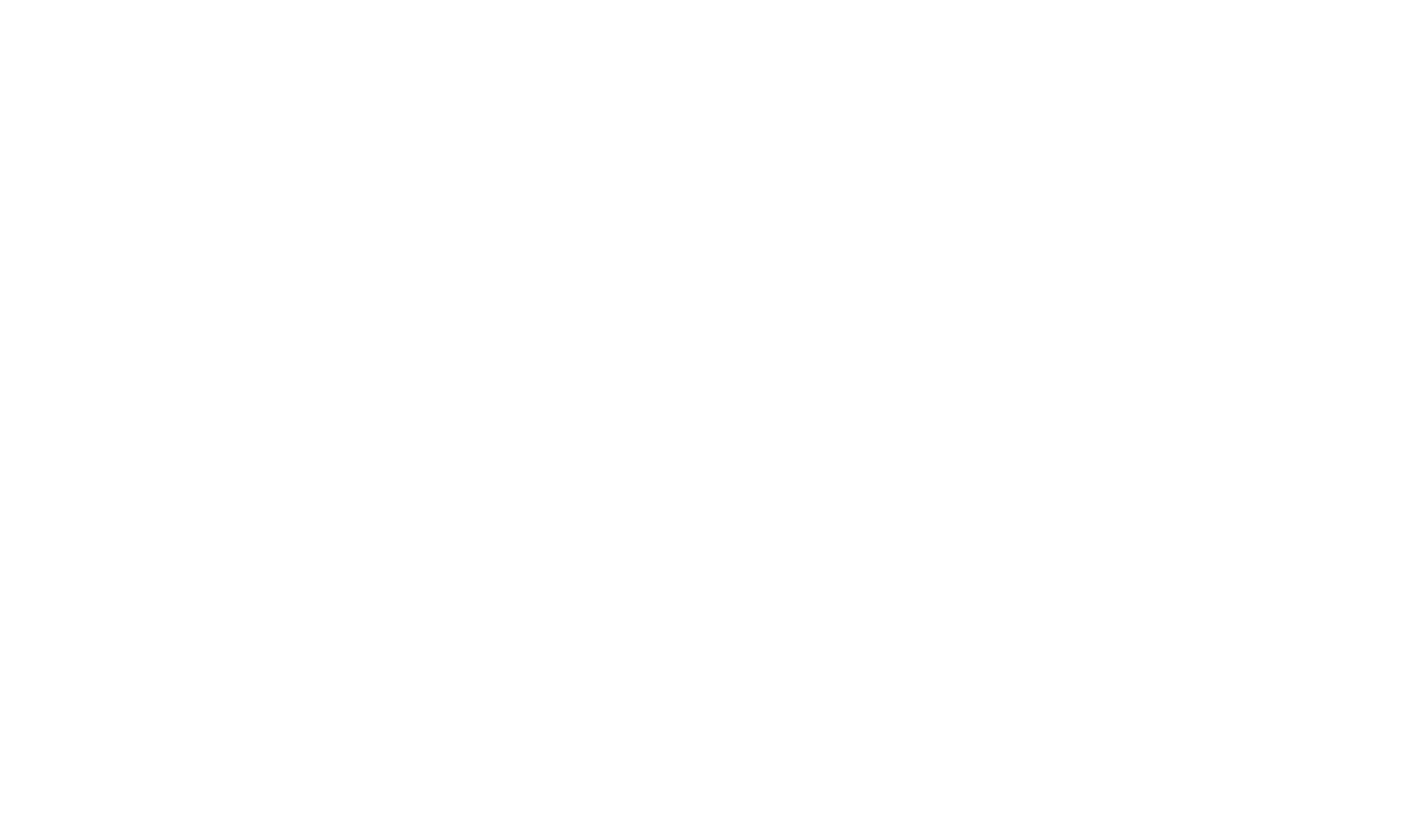 1
[Speaker Notes: Roberto]
Presenters
Rachel David 
She/her/hers
Full-time Faculty
(Department)

Clarke Hanson
They/them/theirs
Automotive Navigator
Automotive Department

Roberto Enrique Lopez
He/him/his
Program Coordinator
Gender Equity Center

Tricia Lovely
She/her/hers
Title IX/EEO Coordinator
Human Resources
[Speaker Notes: Each say your name, pronouns, and how long you have been at college]
Agenda
Terms and Definitions and Pronouns
Mental Health Data on Transgender Students
Inclusive Campus Climate
Inclusion at Shoreline
Building an Inclusive Campus at Shoreline
[Speaker Notes: Rachel]
Terms and Definitions
[Speaker Notes: Roberto]
Terms and Definitions
[Speaker Notes: Roberto]
Pronouns
Personal pronouns are pronouns that are used for an individual when that person is being referred to, often meant to correlate with that person's gender identity. Examples of pronouns beyond the binary she/her and he/him:

They/them/their(s)
"They gave their favorite book to Ann, because she promised to discuss it with them later" 
Zie(Or Ze)/zir/zirs
“I was talking to Cory last week. Zie called me because zir cat went missing.”

Other Pronouns
Ve/ver/vis | Xe/xem/xyr(s) | Per/per/pers
[Speaker Notes: Roberto]
Rates of gender non-conformity
According to Pew Research Center, about 1.6% of adults in the US identify as a gender different from the one assigned to them at birth

About 5% of people under 30 identify as trans or non-binary
Brown, A. (2022). About 5% of young adults in the US say their gender is different from their sex assigned at birth. Pew Research Center: Washington, DC, USA.
[Speaker Notes: Rachel]
Anxiety and depression
Children with gender dysphoria have exhibited very high rates of anxiety and depression

However, transgender children who are socially transitioned exhibit normative levels of depression and slightly elevated levels of anxiety
Olson, K. R., Durwood, L., DeMeules, M., & McLaughlin, K. A. (2016). Mental health of transgender children who are supported in their identities. Pediatrics, 137(3).
[Speaker Notes: Rachel]
Chosen names and mental health
Transgender youth were asked if they could use their chosen name at work, school, home, and with friends.

“Compared with peers who could not use their chosen name in any context, young people who could use their name in all four areas experienced 71 percent fewer symptoms of severe depression, a 34 percent decrease in reported thoughts of suicide and a 65 percent decrease in suicidal attempts.”
Russell, S. T., Pollitt, A. M., Li, G., & Grossman, A. H. (2018). Chosen name use is linked to reduced depressive symptoms, suicidal ideation, and suicidal behavior among transgender youth. Journal of adolescent Health, 63(4), 503-505
[Speaker Notes: Rachel]
Campus climate
A 2019 study involving survey and focus groups with 507 transgender and gender non-conforming post-secondary students provided valuable insight into student perspectives on trans-inclusive policies and practices in higher education.
SUPPORT
BELONGING
“Gender-inclusive restrooms, nondiscrimination policies that are inclusive of gender identity, and the ability to change one’s name on campus records without legal name change were among the supports that students valued most.”
“The known presence of trans-inclusive policies/supports was related to a greater sense of belonging and more positive perceptions of campus climate.”
Goldberg, A. E., Beemyn, G., & Smith, J. Z. (2019). What is needed, what is valued: Trans students’ perspectives on trans-inclusive policies and practice. Journal of Educational and Psychological Consultation, 29(1), 27-67.
10
[Speaker Notes: Rachel]
Examples of Gender inclusive colleges
These colleges are considered some of the safest for gender diverse people in the country:
Indiana University
Has a unisex bathroom in every building on campus
Has a building on campus dedicated to the gender equity/LGBTQIA+ and cultural center on campus
Kansas State University
63% of buildings on campus have unisex bathrooms
Every department on campus has a Diversity point person, who can hear student concerns and make changes within their department. 
Portland State University
65% of buildings on campus have unisex bathrooms
Has an LQBTQIA+ center and a diversity center which includes resources for Transgender students
[Speaker Notes: Clarke]
Shoreline Policy
Shoreline Community College complies with state and federal laws that prohibit discrimination based on gender and gender identiity. 

Shoreline Community College provides equal opportunity in education and employment and does not allow discrimination or harassment on the basis of race, color, national origin, age, perceived or actual physical or mental disability, pregnancy, genetic information, sex, sexual orientation, gender identity, marital status, creed, religion, honorably discharged veteran or military status, or use of a trained guide dog or service animal

(Shoreline Community College Policy 4113 – Discrimination, Harassment & Title IX Compliance Policy states)
[Speaker Notes: Tricia
You are likely familiar with Shoreline Policy. The policy that speaks to gender is Policy 4113 – Discrimination, Harassment & Title IX Compliance, which is founded on Federal and State laws prohibiting discrimination based on protected characteristics including sex, sexual orientation and gender identity. The laws include Title IX and Washington Law Against Discrimination (Chapter 49.60 RCW). Gender identity and gender expression were not explicitly protected under Title IX and existing in a gray area, but when President Biden took office in January 2021 he issued an executive order making it explicit that gender identity and expression are protected. So our policy and grievance procedures addressing discrimination are kind of the floor. Even with an anti-discrimination policy and procedures in place, there are harms occurring to member of our community, our students that we hope to mitigate and eventually eliminate by doing more to ensure that we are an inclusive community.]
Where do we stand vs. other WA community colleges?
Out of 7 community colleges in Washington that we reviewed:
None of the colleges has a Gender equity Center
None of the colleges has an LGBTQ+ Center
6 of the colleges has Diversity Centers
Compared to other community colleges, there is a lack of all gender restrooms on campus.
[Speaker Notes: Clarke]
Gender Equity Center
Restrooms
Shoreline is one of the few colleges in the CTC system with a dedicated gender equity center.
The College has designated several existing restrooms on campus as “All-Gender” facilities.
What steps are Shoreline taking to cultivate a gender inclusive culture?





What more could we do?
Restrooms
Gender Equity Center
Expanding direct student programs 
Integrating programs with academic courses and student service programs
Combining identity centers to promote intersectional work
Offer all-gender restrooms in every building on campus
Create all-gender locker rooms in Athletics building
14
[Speaker Notes: Roberto]
Nametags
Name & Pronouns
Employees may, on request, receive nametags that include their pronouns.
Statewide: Students can change pronouns and chosen names in ctcLink (shows up in email, Canvas, etc.)
What steps are Shoreline taking to cultivate a gender inclusive culture?





How could we improve?
Nametags
Name & Pronouns
Statewide: Pronoun options are still limited to pre-defined options.​)
State will start collecting data. We need to look at it and use it.
Gender pronoun option could be offered on all employee nametags. Pro-actively ask.
15
[Speaker Notes: Clarke]
Safe Zone Training
Faculty Training
Training on gender inclusivity in the classroom is offered annually.
Safe Zone trainings are opportunities to learn about LGBTQ+ identities, gender and sexuality. Safe Zone training will be rolled out this summer to Learning Resources staff.
What steps are Shoreline taking to cultivate a gender inclusive culture?





What more could we do?
Safe Zone Training
Faculty Training
Offer Safe Zone training to all employees on an annual basis. Provide opportunities for additional learning through more in-depth training on topics covered in Safe Zone curriculum.
Include content on gender inclusive practices in required Title IX training .
Create online resources to support continued faculty and staff learning.
16
[Speaker Notes: Trisha]
References and Resources
For more information on Trans/nonbinary terms:
Brown, A. (2022). About 5% of young adults in the US say their gender is different from their sex assigned at birth. Pew Research Center: Washington, DC, USA.
Goldberg, A. E., Beemyn, G., & Smith, J. Z. (2019). What is needed, what is valued: Trans students’ perspectives on trans-inclusive policies and practice. Journal of Educational and Psychological Consultation, 29(1), 27-67.
Olson, K. R., Durwood, L., DeMeules, M., & McLaughlin, K. A. (2016). Mental health of transgender children who are supported in their identities. Pediatrics, 137(3).
Russell, S. T., Pollitt, A. M., Li, G., & Grossman, A. H. (2018). Chosen name use is linked to reduced depressive symptoms, suicidal ideation, and suicidal behavior among transgender youth. Journal of adolescent Health, 63(4), 503-505
[Speaker Notes: Time to take questions]